Что нужно знать учителю о ФГОС СООв условиях перехода на ФООП?
Т.Н. Марчевская, доцент, заведующий кафедрой развития новых технологий ДППО
6 апреля 2023 года
НОРМАТИВНЫЕ ДОКУМЕНТЫ ПЕРЕХОДА НА ФГОС, ФОП
Федеральный закон от 24 сентября 2022 г № 371-ФЗ «О внесении изменений в Федеральный закон «Об образовании в Российской Федерации» и статью 1 Федерального закона «Об обязательных требованиях в Российской Федерации» (http://www.consultant.ru/document/cons_doc_LAW_427331/).

Приказы МИНПРОСВЕЩЕНИЯ России:
Приказ Министерства просвещения Российской Федерации от 12.08.2022 № 732 "О внесении изменений в федеральный государственный образовательный стандарт среднего общего образования, утвержденный приказом Министерства образования и науки Российской Федерации от 17 мая 2012 г. № 413" (Зарегистрирован 12.09.2022 № 70034)  ...>>
Приказ Министерства просвещения Российской Федерации от 31.05.2021 № 287 «Об утверждении федерального государственного образовательного стандарта основного общего образования» (Зарегистрирован 05.07.2021 № 64101) ...>>

ФОП ООО утверждена  приказом Минпросвещения России от 16 ноября 2022 г. № 993  https://edsoo.ru/Normativnie_dokumenti.htm

ФОП СОО утверждена приказом Минпросвещения России от 23 ноября 2022 г. № 1014  https://edsoo.ru/Normativnie_dokumenti.htm
Письмо Министерства просвещения РФ от 17 ноября 2022 г. N 03-1889 «О направлении информации»  (Рекомендации по реализации ФОП СОО)
2
Основные изменения ФГОС СОО
3
Основные изменения ФГОС СОО
4
Изменения во ФГОС СОО: сравнение старых и новых требований
Как и прежде, ФГОС требуют применять системно-деятельностный подход.

Подробнее описываются результаты освоения ООП СОО.
В перечне личностных результатов первые - гражданская идентичность и патриотизм.
Метапредметные результаты конкретизировали по видам УУД: познавательные, коммуникативные, регулятивные.
Для каждого УУД выделили критерии сформированности. 
Включили УУД «Эмоциональный интеллект».
5
Изменения во ФГОС СОО: сравнение старых и новых требований
Для 10 учебных дисциплин установили требования к предметным результатам для базового и углублённого уровня.

 В перечень предметов, которые сдают по выбору в форме ГИА, включили родной язык и родную  литературу.
6
Изменения во ФГОС СОО: сравнение старых и новых требований
Исключили из перечня учебные предметы «Экономика», «Право», «Астрономия», «Естествознание», «Россия в мире» и «Экология».

В уч. предмет «Математика», наряду с уч. курсами «Алгебра и начала математического анализа» и «Геометрия», включили еще один курс – «Вероятность  и статистика».

В учебный предмет «История» включили учебные курсы «История России» и «Всеобщая история»
7
Изменения во ФГОС СОО: сравнение старых и новых требований
Изменили перечень предметов для изучения на базовом и углубленном уровнях.
Максимальный объем учебной нагрузки сократили на 74 часа. 
Теперь он составит 2516 учебных часов.
В учебном плане каждого профиля будет единый перечень из 13 обязательных предметов.
 Из них минимум 2 предмета школьники будут изучать углублённо.
8
Изменения во ФГОС СОО: сравнение старых и новых требований
9
Основные изменения ФГОС СОО в Учебном плане
10
Методическое сопровождение введения обновленного ФГОС СОО
Основные изменения ФГОС СОО в Учебном плане
По единым Федеральным образовательным программам на уровне СОО будут преподавать:
русский язык,
литературу, 
историю, 
обществознание, 
географию,
ОБЖ.
11
Методическое сопровождение введения обновленного ФГОС СОО
12
О введении ФООП
В соответствии с пунктом 4 статьи 3 Федерального закона № 371-ФЗ 
основные общеобразовательные программы (далее – ООП) 
всех общеобразовательных организаций Российской Федерации подлежат приведению в соответствие с ФООП 
не позднее 1 сентября 2023 года.

Согласно части 61 статьи 12 Федерального закона № 273-ФЗ образовательные организации разрабатывают ООП в соответствии с ФГОС и соответствующими ФООП.
13
14
ФООП о планируемых результатах
15
Об изменении оценки результатов
16
Особенности оценки в ФООП
Выделены формы внутренней и внешней оценки.
Определены формы оценки функциональной грамотности.
Сформулированы критерии оценки проекта.
Определены критерии оценки предметных результатов.
Предусмотрено описание особенности оценки по каждому предмету.
Оценка профессионального мастерства педагога включена в систему внутреннего мониторинга.
17
Критерии оценки предметных результатов
Особенности оценки в ФООП
Принципиально важным положением организации системы оценки является выход за рамки контроля знаний. 

Ее важнейшей функцией становится ориентация образовательного процесса на достижение планируемых результатов, обеспечение на этой основе эффективной обратной связи, позволяющей осуществлять управление образовательным процессом.
19
Особенности оценки в ФООП
Вовлеченность в оценочную деятельность не только педагогов, но и самих обучающихся.
Единым механизмом управления качеством образовательных результатов является ориентация на планируемые результаты и комплексный подход к их оценке.
20
Особенности оценки в ФООП
21
Внутреннее и внешнее оценивание
Оценка направлена на выявление особенностей достижения обучающимися
образовательных результатов
22
Внешнее оценивание
государственная итоговая аттестация (только для уровней основного общего и среднего общего образования);

всероссийские проверочные работы как комплексный проект в области оценки  образования, направленный на развитие единого образовательного пространства в Российской Федерации;

мониторинговые исследования федерального, регионального и муниципального уровней.
23
Внутреннее оценивание
стартовые (диагностические) работы
текущая оценка
промежуточная аттестация
комплексные (диагностические) работы
24
Особенности оценки метапредметных результатов
Формирование метапредметных результатов осуществляется на всех учебных предметах.

 Поэтому процедуры оценки, как правило, тесно связаны с процедурами и содержанием оценки предметных результатов.

Основной процедурой итоговой оценки достижения метапредметных результатов является защита итогового индивидуального проекта.
Особенности оценки метапредметных результатов
Важно понимать и разделять оценку сформированности:
отдельных метапредметных результатов в ходе итоговой оценки достижения метапредметных результатов (защиты индивидуального проекта по отдельным учебным предметам или на межпредметной основе);
собственно метапредметных действий, построенную на содержании различных предметов и внеучебных ситуаций, при этом оценивается способность применения (переноса) метапредметных действий, сформированных на отдельных предметах, при решении различных задач.
26
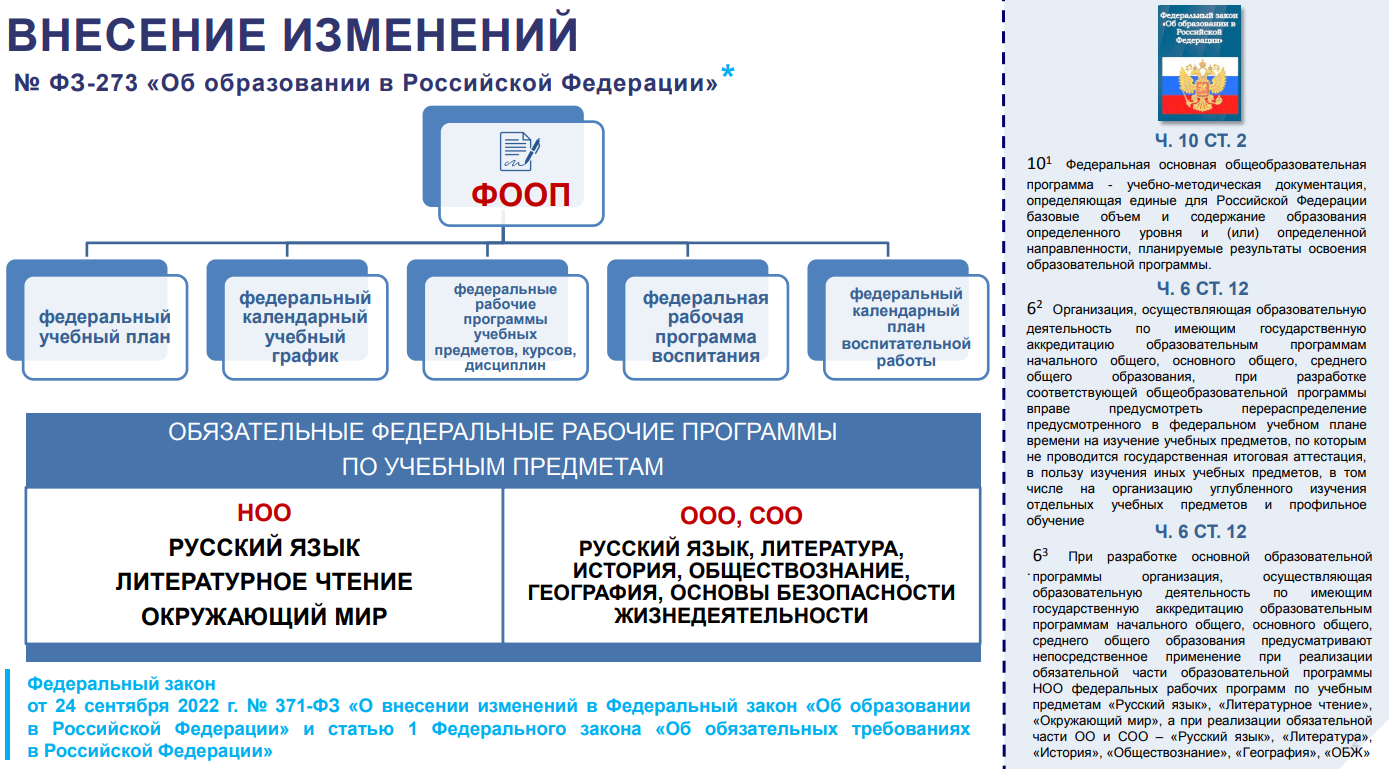 27
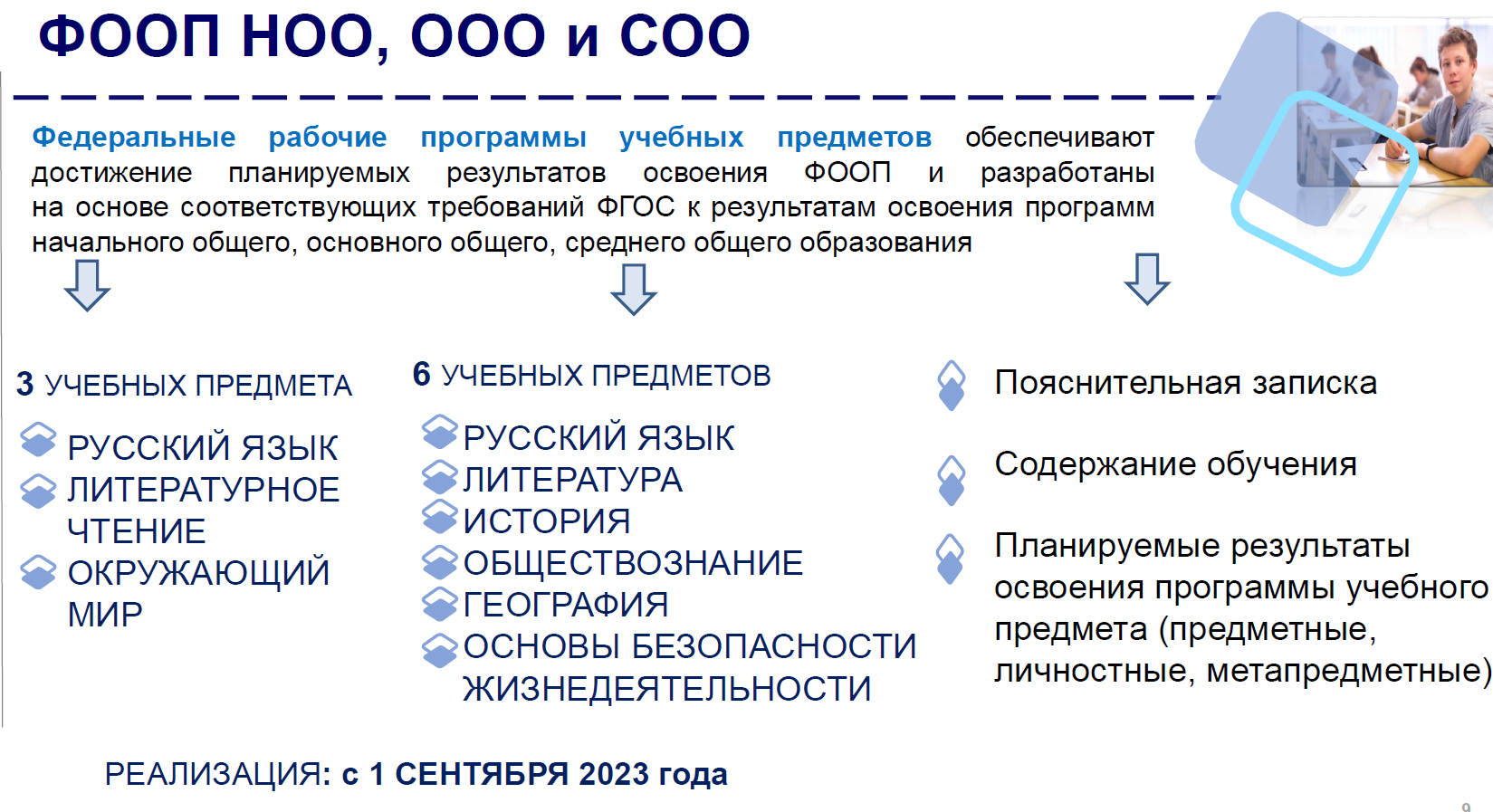 28
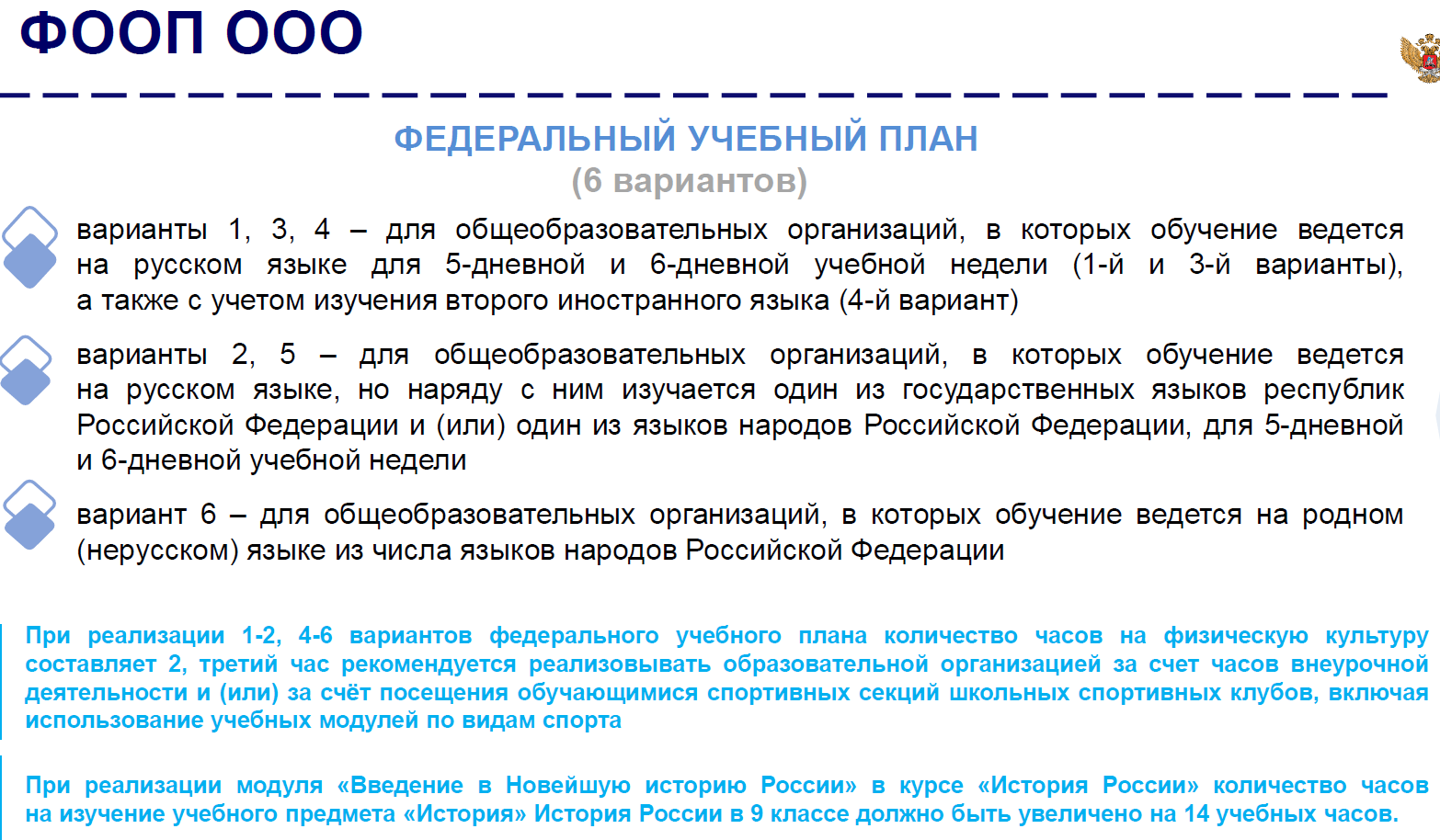 29
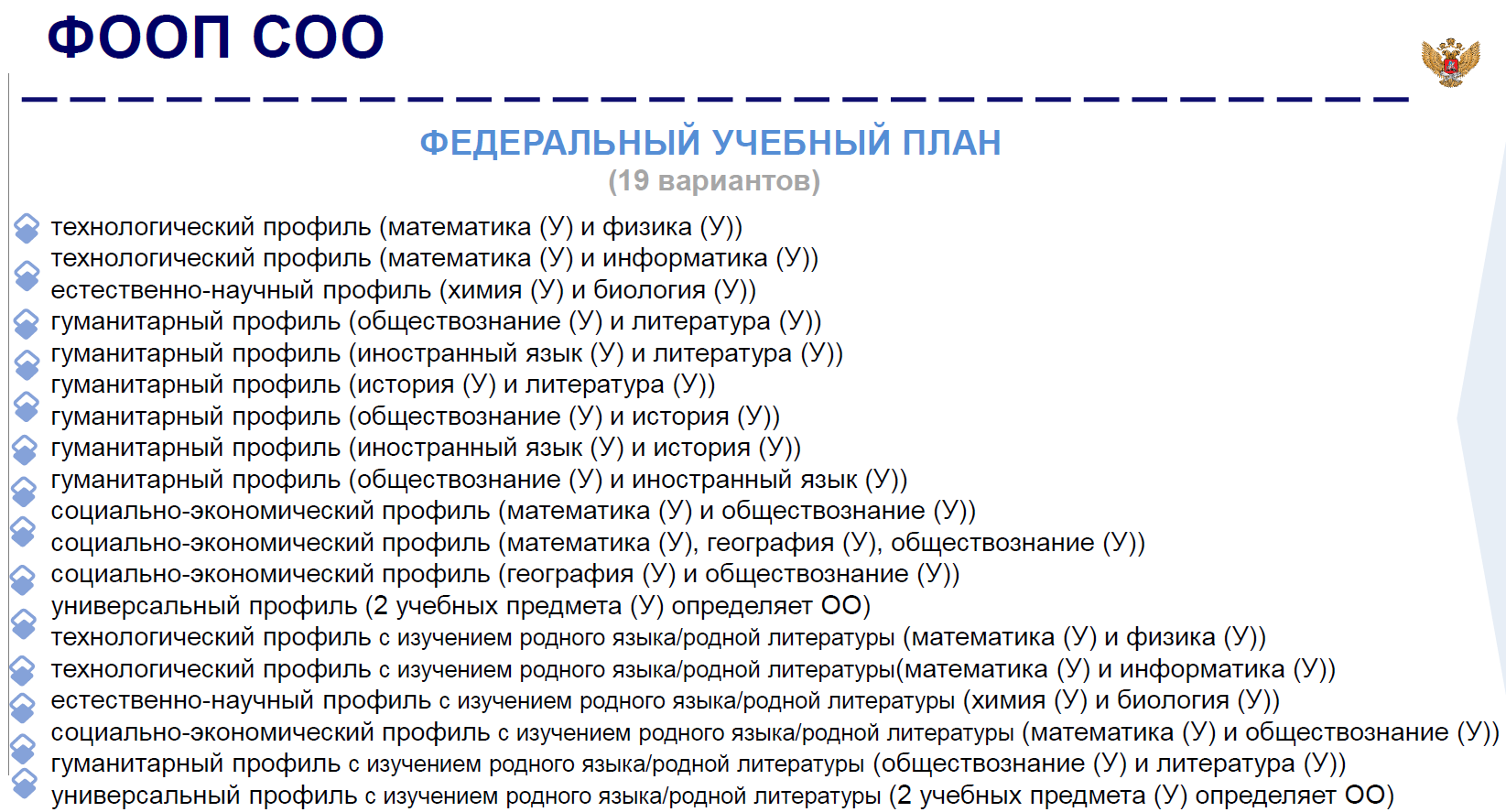 30
Распределение часов по классам на уровне ООО
31
Распределение часов по классам на уровне СОО
32
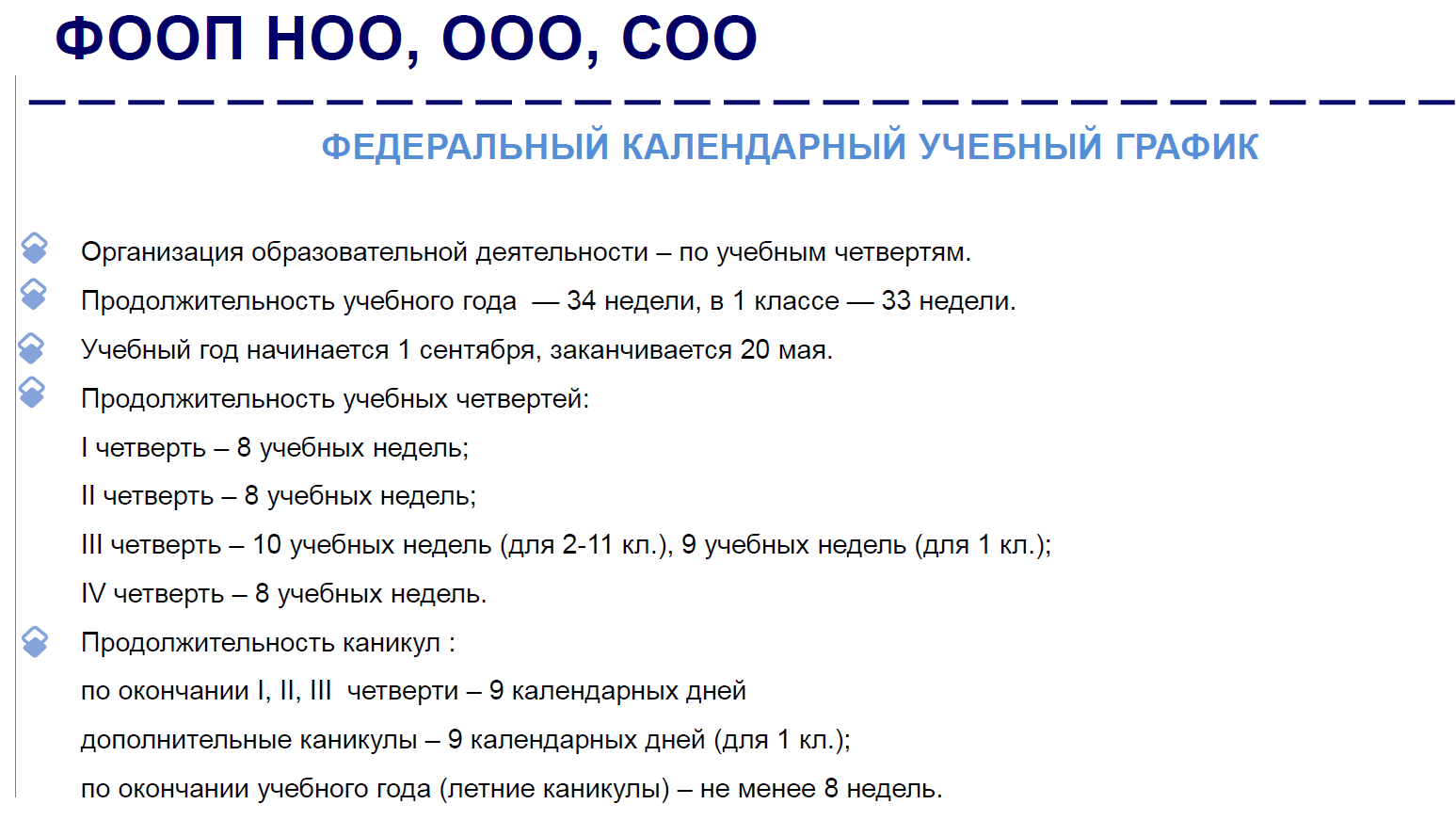 33
О введении ФООП
Введение ФООП является обязательным 
с 1 сентября 2023 г. для обучающихся 1-11 классов всех ОО, реализующих образовательные программы начального общего, основного общего, среднего общего образования.
34
О введении ФООП
ОО в обязательном порядке используют федеральные рабочие программы по учебным предметам «Русский язык», «Литературное чтение» и «Окружающий мир» (начальное общее образование), «Русский язык», «Литература», «История», «Обществознание», «География» и «Основы безопасности жизнедеятельности» (основное общее и среднее общее образование)
35
Федеральные рабочие программы
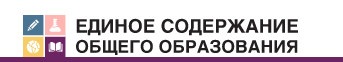 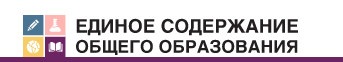 https://edsoo.ru/Rabochie_programmi_sredne.htm
36
О введении ФООП
Согласно части 64 статьи 12 Федерального закона № 273-ФЗ федеральные рабочие программы по остальным учебным предметам могут использоваться как в неизменном виде, так и в качестве методической основы для разработки педагогическими работниками авторских рабочих программ с учетом имеющегося опыта реализации углубленного изучения предмета. В этом случае необходимо соблюдать условие, что содержание и планируемые результаты разработанных программ должны быть не ниже, чем в федеральных рабочих программах.
37
О введении ФООП
В соответствии с частью 62 статьи 12 Федерального закона № 273-ФЗ образовательные организации вправе перераспределить время, 
предусмотренное в федеральном учебном плане на изучение учебных предметов, по которым не проводится государственная итоговая аттестация,  в пользу изучения иных учебных предметов, в том числе  на организацию углубленного изучения отдельных учебных предметов и профильное обучение.
38
Методическая поддержка
Всероссийское просветительское мероприятие «Особенности реализации федеральных основных общеобразовательных программы основного и среднего общего образования и федеральных рабочих программ по русскому языку, литературе и общественно-научным предметам»
        
      29.11.2022  Ссылка на трансляцию VK: https://vk.com/video716245662_456239191
39
Методическое сопровождение перехода на ФООП
Методическая поддержка учителей русского языка и литературы при введении и реализации обновленных ФГОС ООО и СОО

https://edsoo.ru/Metodicheskaya_podderzhka_uchitelej_literaturi_pri_vvedenii_i_realizacii_obnovlennogo_FGOS_OOO.htm

https://edsoo.ru/Metodicheskaya_podderzhka_uchitelej_russkogo_yazika_pri_vvedenii_i_realizacii_obnovlennogo_FGOS_OOO.htm
40
СПАСИБО ЗА ВНИМАНИЕ!
Марчевская Татьяна Николаевна, доцент, заведующий кафедры развития новых технологий дополнительного профессионального педагогического образования ЦНППМ, ГАУ ДПО СОИРО

Т. 8(4812)-  64-32-05
e-mail: tatyana.marchewskaja@yandex.ru
41